Patient Choice and requesting whole genome sequencing
Slide deck for education and training
These slides have been developed by the Genomics Education Programme and can be adapted and used for local education and training about whole genome sequencing and the Patient Choice consent model being implemented in the NHS Genomic Medicine Service. 
Please note that this does not address National Genomic Informatics System (NGIS) training.   
With many thanks to: 
Dr Gemma Chandratillake, Education and Training Lead, East Midlands & East of England NHS Genomic Laboratory Hub
NHS England Genomics Unit
Genomics England
Version 1.1.0
To review before and/or after this session
National record of discussion forms (NHSE/I and Genomics England):
Adults with capacity, parents of children and for deceased individuals
Participation in the NGRL*
Assent for young persons*
Consultee for adults without capacity*
Withdrawal form* 
*NGRL only
Annotated versions are available for all forms with guide for completion

Whole genome sequencing test order forms:
Rare disease proband
Rare disease family member
Cancer
Supporting materials for patients:
Having a Genomic Test information leaflet (NHS England) 
NGRL Frequently Asked Questions (Genomics England) 

Supporting materials for clinicians: 
Guide for clinicians requesting whole genome sequencing (GEP)
Supplementary information for clinicians requesting WGS (GEP)
Online course about the NGRL (GEP)
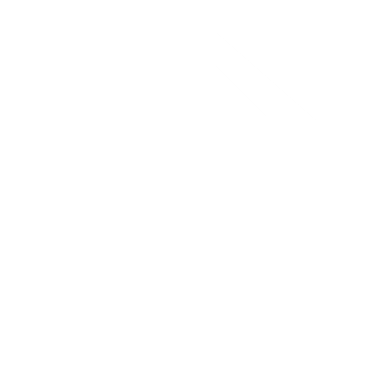 [Speaker Notes: Further details on forms:
Record of discussion form
3-page form setting out clinical test and research offering and recording patient choices:
- patient confirms that they have discussed the NGRL; and
- patient chooses whether to contribute to the NGRL.
Participation in the NGRL form
Same as the record of discussion form, but without the first page (which includes information about clinical diagnostic WGS).
Consultee declaration form
2-page form allowing a consultee to make decisions regarding contributing to the NGRL on behalf of a relative, friend, patient or client who lacks capacity.
Assent for young people aged 6-15 form
2-page form to record a young person’s views on contributing to the NGRL.
Withdrawal from the NGRL form
3-page form offering options to withdraw from the research offering:
- partial withdrawal: ‘no further contact’; or
- full withdrawal: ‘no further contact or use of samples or data’

Additional notes:
Some of these materials may be reviewed and changed in future.
Note where these forms may be accessed: locally, via NGIS ordering and/or online.
There may be a more specific process in your region adapted for local needs, so ensure you check with your GLH.]
Genomic testing: the current situation
Genomic testing is increasingly taking place outside of specialist genetics clinics.
There is no national standard framework.
Conversations with patients vary depending on clinical context, clinician experience, location and specialty.
Genetic and other services use department-specific consent forms.
Access to genomic research is variable.
Discussions may take place within the same clinical episode to discussions about clinical genetic testing, or via a separate research appointment.
Initiatives such as the 100,000 Genomes Project have shown the benefit of whole genome sequencing for certain patients with rare diseases and cancers.
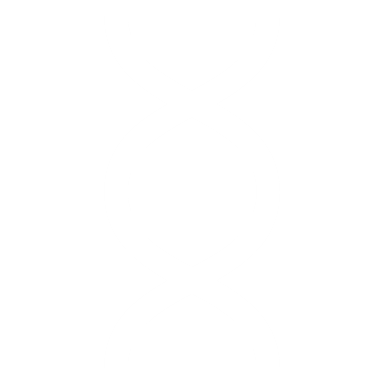 [Speaker Notes: Genetic/genomic testing typically took place in specialist genetics clinics, but is increasingly being requested by mainstream clinicians.
In cancer, targeted somatic genomic tests to clarify details about the patient’s tumour have been requested for several years (i.e. karyotyping), but this has increasingly expanded as well.]
Key messages about consent
Patient must have sufficient, appropriate information to make a decision (‘no surprises’).
Person must be competent to make a decision.
Consent must be given voluntarily.
Documentation of clinical consent (i.e. using a form) is good clinical practice; however, a signature is not sufficient!
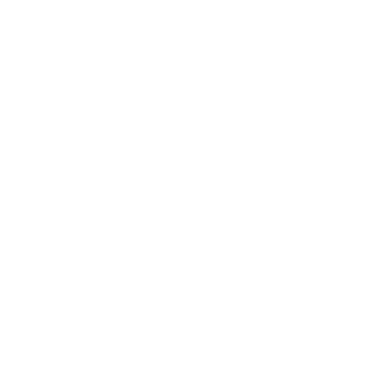 [Speaker Notes: These points apply to non-genetic medical investigations as well.
There are many possible outcomes from a genomic test, at the time of initial results, and when re-evaluated in future. This makes fully informed, specific consent difficult to achieve. 
The primary aim via one or more discussions leading to consent is to have ‘no surprises’ for the patient regarding what they can expect to happen with their results, samples and data.
Broad consent can still = valid consent (further detail in the JCGM 2019 Consent and Confidentiality Guidance).]
Considerations for consent in genomics
While building on current medical practice, genomic medicine highlights unique considerations, including:
addressing the needs of the wider family;
complexity and uncertainty about genomic variation;
data and sample sharing protocols; and
returning results, including additional and/or incidental findings.

Support required to facilitate consent may be determined by:
context and complexity of the test;
management of the condition;
potential for adverse psychological effects surrounding the test;
extent of appropriate information materials available; and
additional individual and family-specific factors.
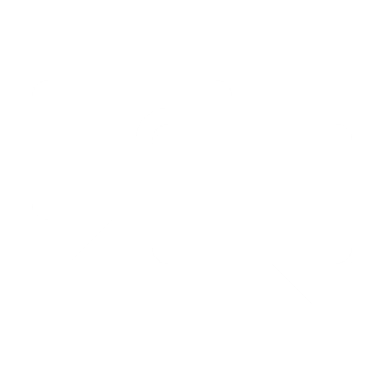 Patient Choice: what is it?
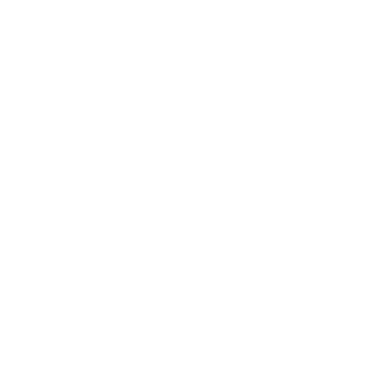 A process to enable patients to make an informed decision about the clinical implications of a test, as well as an offer to participate in the National Genomic Research Library.
Based on experience gained from the 100,000 Genomes Project.
Initially for whole genome sequencing indications only.
Expected to involve one or more conversations depending on the clinical context, supported by information for patients to make informed choices.
Choices captured by a nationally standardised record of discussion form.

Aims:
Set a clear and informed choice about having genomic testing in the NHS Genomic Medicine Service.
Clear and distinct choice to be part of a national database.
Ensure that the choice to undergo genomic testing is discussed in a safe and effective manner across specialties.
[Speaker Notes: All other non-WGS genomic tests should continue to involve consent and ordering as per standard clinical care.]
The clinical choice
Unchanged from current standards for a patient consenting to have a genomic test, apart from national and international comparison of data.
Key areas to cover:
Introduction and context of the test
What to expect from the results
Implications for the patient
Implications for family members
Use of samples
Use of data
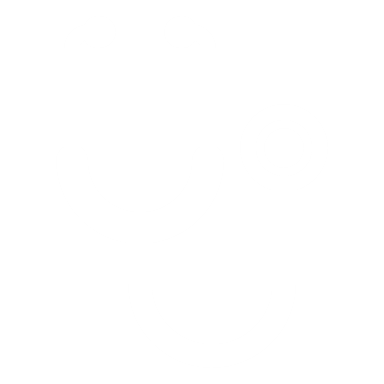 Before you start…
Does the patient have capacity to consent?
Assess based on the Mental Capacity Act 2005 and/or Gillick test (for individuals <16 years).
If no, a parent, guardian, or patient representative/consultee must be available.
Where possible, the patient should be involved to provide assent.
Non-English speakers and those with a disability:
Additional materials and/or support may be required for patients who are non-English speaking, hearing impaired, visually impaired, or have learning disabilities.
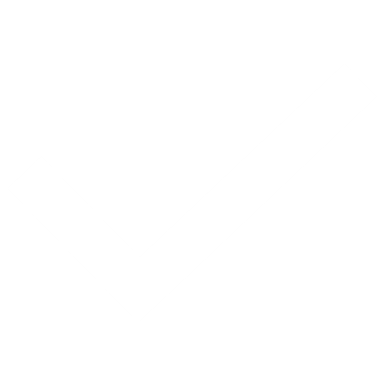 [Speaker Notes: Note that there are additional forms available for consent to the NGRL: Assent (optional) and Consultee (mandatory). 
For the clinical discussion, the standard record of discussion form can be used. Advice from a personal representative acting on best interests for an adult without capacity, or relative for a deceased individual, should be sought]
RARE DISEASES
Before you start…
Is WGS the right test for my patient? 
Check the National Genomic Test Directory.
If you are uncertain, contact your GLH and/or relevant clinical team. 
Do I have the right clinical information? 
Human Phenotype Ontology (HPO) terms.
Family history information. 
Can I obtain the samples I need? 
Ideally blood; can be saliva, tissue, or previously stored DNA.
Samples for family members where available and depending on the suspected inheritance pattern.
Testing samples from deceased individuals:
Consent must be discussed with a relative or other relevant individual.
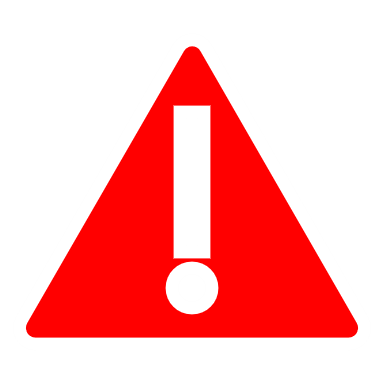 Incorrect clinical and/or family information can lead to incorrect or missed results!
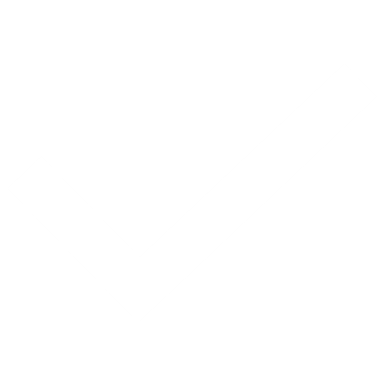 [Speaker Notes: WGS is only available initially for certain rare diseases and cancers, and prioritised for situations where results have the potential to change something clinically for the patient or family. 
If you are unsure if WGS is the right test to offer your patient versus other genomic tests, you may wish to contact your local Genomics Laboratory Hub (GLH) and/or relevant clinical team (e.g. clinical genetics for rare diseases), as it is important to be able to manage patient expectations regarding results and research opportunities 
It is important to be aware of this prior to discussing genomic testing with your patient so that their expectations regarding results and research opportunities can be managed appropriately. 
If you think your patient may have already had WGS, contact your GLH and they can let you know. 
NHS England is developing a standard operating procedure, but there may be more specific processes/adaptations for local needs, so important to check with your GLH. 
Clinical info: HPO terms (for rare diseases) must be provided to enable accurate interpretation of genomic results
Rare disease samples: important to ensure you have the family members required and each will need to complete appropriate Patient Choice forms (i.e. for a child affected with a condition with no family history, samples from both parents would ideally be included). Consult with the National Genomic Test Directory and/or GLH for more information). 
Important: If incorrect or incomplete clinical data is provided, or incorrect information about the family history (i.e. whether or not an included family member is affected with the rare disease), this could lead to an incorrect result, or result not found from analysis
If there are any changes to the family history that is learned after WGS is requested, or if the patient changes their mind about having WGS, contact your GLH to discuss this further as soon as possible.]
RARE DISEASES
1. Introduction and context of the test
The patient’s presenting condition is likely to be genetic (i.e. caused by alterations in the patient’s DNA).
The test is diagnostic (i.e. to determine an underlying genetic cause for the individual’s presenting condition).
Sequencing of the whole genome will take place, although analysis will initially focus on known genes associated with the clinical presentation.
It is often clinically useful to test family members’ samples along with the proband/index case, either up-front or pending results. 
Consider family members’ availability for appointments, and/or ways to follow up to obtain samples.
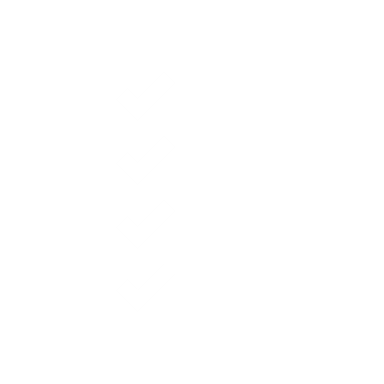 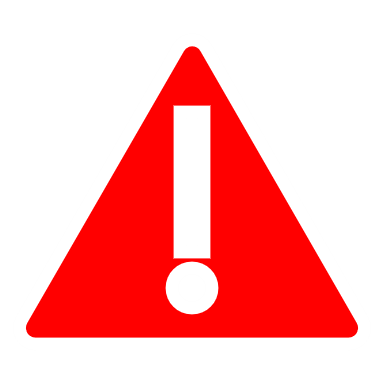 When discussing genomic testing, avoid using medical ‘jargon’. Analogies can be used (with caution!).
[Speaker Notes: Note that it is helpful as part of discussing whole genome sequencing to discuss what the family already knows about their/their child’s condition, including potential causes, genetic testing that may have been done already, to assess their expectations
If relevant family members were not present in the initial consultation when WGS was offered, consent and samples may need to be arranged separately. The GLH will not send samples for sequencing until samples from all required members of the family (as noted on the WGS order form) have been received.]
RARE DISEASES
2. What to expect from the results
Possible results:
The test may not yield any significant findings.
Main findings: Results in connection with the patient’s existing condition.
Variant(s) of uncertain significance: Uncertain findings that may require following up, now or in the future.
Incidental findings: Unexpected results not related to the reason for testing.
Confirm the communication process of how results will be fed back, when and by whom.
Results will not inform about all health conditions.
Interpretation and knowledge about results may change with new information over time.
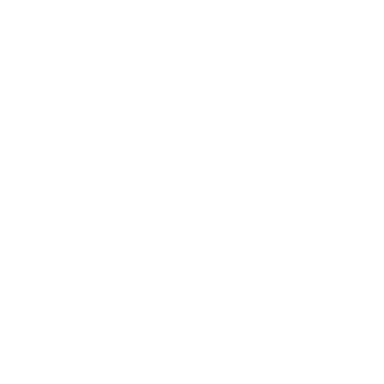 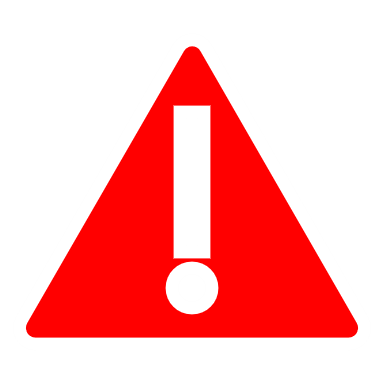 It is important to manage patient expectations and communicate potential uncertainties regarding WGS.
[Speaker Notes: Note that genomic tests may take longer than other medical tests.
Uncertainty should be a key element of the consent conversation, including that the interpretation may change in the future. 
A policy for reporting incidental findings is currently in process between NHSE/I and the GLHs. It should be noted that misattributed parentage can be identified by any genomic test where individual and parental samples are tested and analysed simultaneously. 
Examples of incidental findings: misattributed paternity, undisclosed adoption, variants related to the patient’s phenotype so they are made available as part of analysis, but another pathogenic variant is also found (i.e. BRCA2 heterozygous change while looking for a cause of a patient’s immune deficiency). 
Additional looked-for findings are not currently fed back – evaluation will take place for these findings from the 100,000 Genomes Project.]
RARE DISEASES
3. Implications for the patient
WGS may or may not affect current or future care, or provide insight to prognosis or other health conditions.
Onward referrals may be made for screening or management, depending on the results.
Potential implications for family planning and reproductive choices. 
Association of British Insurers code for disclosing genetic test results.
Addressing the impact of genomic testing:
Patients may have different expectations about the types of information a genomic test can provide, or whether their relatives can access genetic testing. 
A normal result may be a relief for patients that were concerned about a possible outcome, or may be frustrating as their questions and concerns remain unanswered. 
A genetic diagnosis can help patients to understand more about their symptoms, but the implications can still be difficult for families to cope or come to terms with.
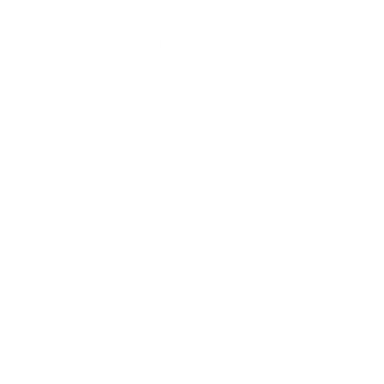 [Speaker Notes: Patients often have high expectations about whole genome sequencing; it is therefore helpful to assess this as well as their understanding of WGS and what potential results could mean for them. 
Insurers can ask about the results of ‘diagnostic’ genetic tests for customers seeking new life insurance or critical illness policies. Insurers cannot ask about the results of ‘predictive’ genetic tests. This agreement is in place and ongoing, and is reviewed every 3 years. 
There are several factors that could influence an individual’s perception and choice about genetic testing: 
physical and mental health history;
the patient’s experience from their family history;
cultural, religious, familial and personal values;
the impact of the disease on the individual or family; or
the timing of the discussion.]
RARE DISEASES
4. Implications for family members
Results may be relevant to certain blood relatives.
Relatives may be able to access preventative screening, predictive genetic testing, and/or information about reproductive choices.
Discuss the importance of sharing results with family members and strategies that may be used (e.g. ‘To whom it may concern’ letter).
If there are issues or concerns, consider referring for genetic counselling, either pre-test and/or following any results.
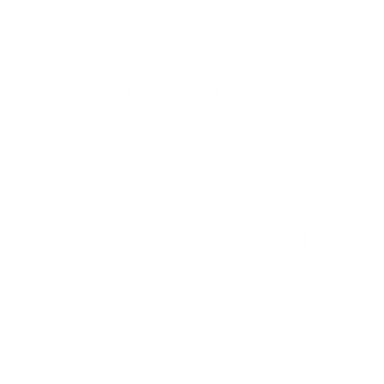 [Speaker Notes: Patients often have questions about how their condition and/or results could impact different relatives.
Important to discuss sharing both significant results as well as normal results with relatives, as either could have an impact on family members (i.e. in terms of recurrence risk and screening).
If there are issues or concerns, consider referring for genetic counselling, either pre-test and/or following any results.]
RARE DISEASES
5. Use of samples
Samples will be stored in the local Genomic Laboratory Hub and can be accessed by other labs within the NHS Genomic Medicine Service.
Stored samples may be used for further genomic tests in the future with appropriate consent.
Samples can be used as a control for testing other individuals, including family members.
De-identified samples may be used for lab test development or quality control procedures.
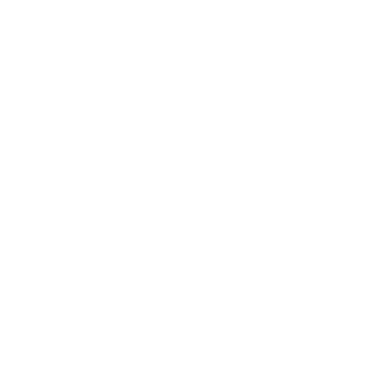 [Speaker Notes: Note that local process will need to be made clear; some GLHs do not have an HTA license they cannot store any tissue; extracted DNA and RNA is stored, but tissue is sent back (i.e. to pathology departments) after extraction]
RARE DISEASES
6. Use of data
Data includes both health and genomic information that can be securely accessed on an ongoing basis by NHS healthcare professionals.
National (identifiable) and international (not identifiable) comparison of data for greater understanding of significance of any results found.
Genetic variant(s) may be shared for relatives to access testing.
Genomic data may be reanalysed in future as new evidence can occasionally change results over time.
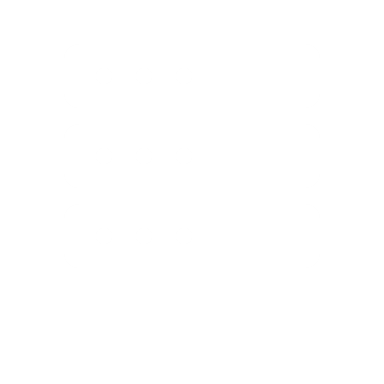 [Speaker Notes: In light of uncertainty of genomic information, it should be noted that international collaboration and deposition of genomic data in databases is important to improving variant interpretation, and made clear to patients in consent process where relevant. 
When relatives get access, note that limited identifiers are shared, i.e. can just be the familial variant rather than name, DOB, medical history/indication for testing.
Note challenges in re-contacting currently: make clear that patients might be contacted in future if interpretation in genomic findings change, but not to create the expectation that this would happen automatically without reliable systems in place to support this – i.e. when variant is re-classified, others with that finding can have report re-issued.]
CANCER
Before you start…
Is WGS the right test for my patient? 
Check the National Genomic Test Directory.
If you are uncertain, contact your GLH, as it is important to be able to manage patient expectations regarding results and research opportunities. 
Do I have the right clinical information? 
Diagnostic details of tumour type based on histopathogy, genomic and other evaluations.
Can I obtain the samples I need? 
Cancer sample: tumour, blood or bone marrow depending on cancer type.
Germline sample: blood or tissue.
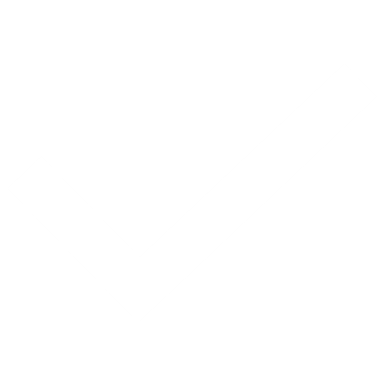 [Speaker Notes: WGS is only available initially for certain rare diseases and cancers, and prioritised for situations where results have the potential to change something clinically for the patient or family. 
If you are unsure if WGS is the right test to offer your patient versus other genomic tests, you may wish to contact your local Genomics Laboratory Hub (GLH) to discuss further. 
It is important to be aware of this prior to discussing genomic testing with your patient so that their expectations regarding results and research opportunities can be managed appropriately. 
If you think your patient may have already had WGS, contact your GLH and they can let you know. 
NHS England is developing a standard operating procedure, but there may be more specific processes/adaptations for local needs, so important to check with your GLH. 
Clinical info: accurate information about cancer diagnosis (including histopathology and other genetic evaluations) must be provided to enable accurate interpretation of genomic results
Cancer samples: two samples required, one from the cancer and one for the patient’s germline. Depending on the type of cancer, sample types may vary – discuss with your GLH for more information. 
Important to note that to get DNA from solid tumours, or germline samples for haematological tumours, it can be difficult to get a high-quality DNA sample.
If the patient changes their mind about having WGS, contact your GLH to discuss this further as soon as possible.]
CANCER
CANCER
1. Introduction and context of the test
All cancer is caused by changes in DNA; looking at these changes can help better understand the particular tumour in the patient.
The primary aim of whole genome sequencing is to provide additional information about the cancer diagnosis, including:
diagnostic information (determine the exact type of tumour a patient has);
prognostic information; and
treatment information (the most effective treatment strategy, or treatments to avoid).
Sequencing is done on the tumour genome and the patient’s germline (constitutional) genome for comparison.
Sequencing of the whole genome will take place, although analysis will initially focus on known genes that are associated with cancer and the overall ‘signature’ of genomic changes in the tumour.
In some cases, a patient may not yet have been diagnosed with cancer, so having initial conversations about testing their tumour may be challenging.
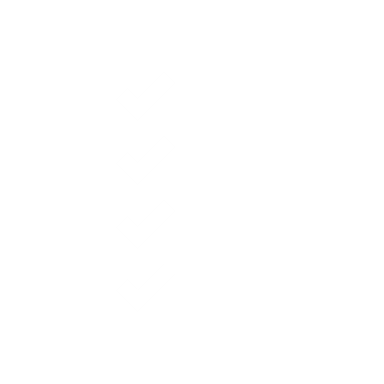 [Speaker Notes: In tumour sequencing, the sequence of the germline sample is subtracted from the sequence of the tumour sample to produce the variants found in the tumour alone; these are called acquired or somatic variants. 
Tumour mutation ‘signature’ = a collection of genetic changes that give insight into cancer type and carcinogenesis, and has applicability to cancer treatment.]
CANCER
2. What to expect from the results
It is important to manage patient expectations and communicate potential uncertainties regarding WGS.
Possible results:
The test may not yield any significant findings
Somatic variants: Results that may inform diagnosis, treatment and/or prognosis and are exclusive to the cancer (i.e. not heritable).
Germline variants: Results that may indicate an underlying predisposition to cancer and are heritable, or that indicate efficacy or sensitivity to chemotherapeutics.
Incidental findings: Unexpected results not related to the reason for testing.
Confirm the communication process of how results will be fed back, when and by whom.
Results will not inform about all health conditions.
Interpretation and knowledge about results may change with new information over time.
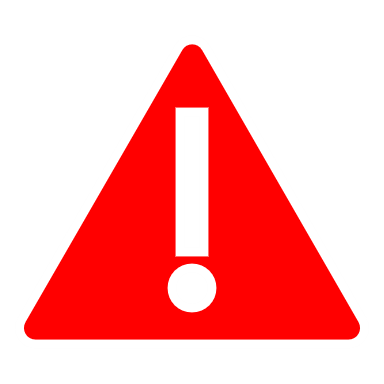 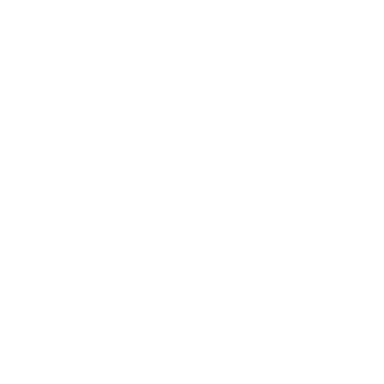 It is important to distinguish somatic from germline findings, given the different implications this may have for patients and their relatives.
[Speaker Notes: Types of somatic variants:
Driver mutation – involving in driving the development of the tumour. Some, but not all, may be actionable (used in clinical management of the patient’s cancer), because they may inform drug response, non-response, or prognostic.
Passenger mutation – changes that arise in the tumour by chance or as a consequence of cell cycle dysregulation.
Germline variants = pathogenic variants in a cancer susceptibility gene – found in about 3% of all cancers (but figure varies by tumour type). These have an impact on patient’s future risk of cancer, and for their relatives. May also identify pharmacogenetic variants which can determine response to chemotherapeutics.
The potential for no actionable findings, as well as uncertainty, should be a key element of the consent conversation, including that information may change in the future. 
Additional looked-for findings not currently fed back.]
CANCER
3. Implications for the patient
Potential therapeutic indications (i.e. chemotherapies or clinical trials) based on genomic results.  
Onward referrals may be made for screening or management based on results. 
Implications for family planning and reproductive choices if a germline variant is found. 
Association of British Insurers code for disclosing genetic test results.
Addressing the impact of genomic testing:
Patients may have different expectations about the types of information a genomic test can provide, or whether their relatives can access genetic testing. 
A normal result may be a relief for patients who were concerned about a possible outcome, or may be frustrating as their questions and concerns remain unanswered.
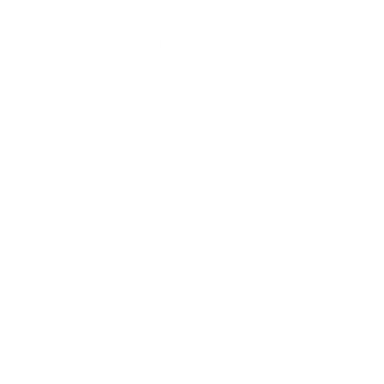 [Speaker Notes: Patients often have high expectations about whole genome sequencing; it is therefore helpful to assess this as well as their understanding of WGS and what potential results could mean for them. 
Insurers can ask about the results of ‘diagnostic’ genetic tests for customers seeking new life insurance or critical illness policies. Insurers can not ask about the results of ‘predictive’ genetic tests. This agreement is in place and ongoing, and is reviewed every 3 years. 
There are several factors that could influence an individual’s perception and choice about genetic testing: 
physical and mental health history;
the patient’s experience from their family history;
cultural, religious, familial and personal values;
the impact of the disease on the individual or family; or
the timing of the discussion.]
CANCER
4. Implications for family members
Germline variants may be relevant to certain blood relatives.
Relatives may be able to access preventative screening, predictive genetic testing, and/or information about reproductive choices.
Discuss the importance of sharing results with family members and strategies that may be used (e.g. ‘To whom it may concern’ letter).
If there are issues or concerns, consider referring for genetic counselling, either pre-test and/or following any results.
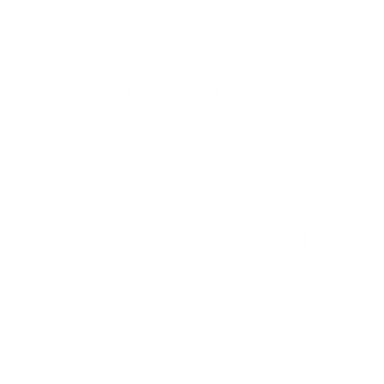 [Speaker Notes: Patients often have questions about how their condition and/or results could impact different relatives.
Important to discuss sharing both significant results as well as normal results with relatives, as either could have an impact on family members (i.e. in terms of recurrence risk and screening, whether the change is somatic only or also present in the patient’s germline genome).
If there are social and/or communication issues/barriers in the family, consider referring for genetic counselling, either pre-test or following any results.]
CANCER
5. Use of samples
DNA extracted from solid tumours or germline samples in patients with haematological malignancies are not always successful, suitable to be sequenced or achieve results.
Samples will be stored in the local Genomic Laboratory Hub and can be accessed by other labs within the NHS Genomic Medicine Service.
Stored samples may be used for further genomic tests in the future with appropriate consent.
Samples can be used as a control for testing other individuals, including family members.
De-identified samples may be used for lab test development or quality control procedures.
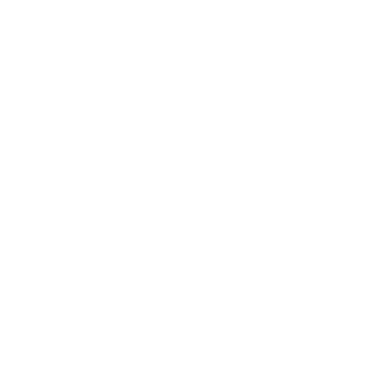 [Speaker Notes: Note that local process will need to be made clear; some GLHs do not have an HTA license and they cannot store any tissue; extracted DNA and RNA is stored, but tissue is sent back (i.e. to pathology departments) after extraction.]
CANCER
6. Use of data
Data includes both health and genomic information that can be securely accessed on an ongoing basis by NHS healthcare professionals.
National (identifiable) and international (not identifiable) comparison of data for greater understanding of significance of any results found.
Germline variant(s) may be shared for relatives to access testing. 
Genomic data may be reanalysed in future as new evidence can occasionally change results over time.
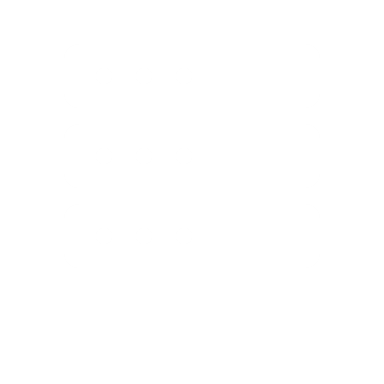 [Speaker Notes: In light of uncertainty of genomic information, it should be noted that international collaboration and deposition of genomic data in databases is important to improving variant interpretation, and made clear to patients in consent process where relevant. 
When relatives get access, note that limited identifiers are shared, i.e. can just be the familial variant rather than name, DOB, medical history/indication for testing.
Note challenges in re-contacting currently: make clear that patients might be contacted in future if interpretation in genomic findings change, but not to create the expectation that this would happen automatically without reliable systems in place to support this – i.e. when variant is re-classified, others with that finding can have report re-issued.]
National Genomic Research Library (NGRL)
A similar offer to the 100,000 Genomes Project, but patients have a distinct choice from having clinical testing in the NHS Genomic Medicine Service. 
Aims to provide equity of access to research opportunities, and to accelerate diagnosis, discovery, development of new biomarkers, diagnostics and therapeutic agents. 
Not an individual research study, but a single, national secure resource of patient data that can be viewed in one environment, comprising:
genomic sequence data; and
health records, including hospital and community records, NHS Digital information, disease registries.
Protocol and materials approved by a Research Ethics Committee governed by the Health Research Authority.
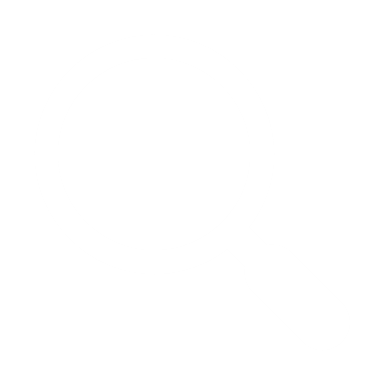 [Speaker Notes: If a patient chooses to have whole genome sequencing and contribute to the National Genomic Research Library, some of their DNA will be sent to Genomics England. Clinical information is also collected via records held in NHS Digital and sent by healthcare professionals involved in their care, and sent through a protected NHS network and stored securely by Genomics England. They can also choose to have whole genome sequencing as part of clinical care but not take part in the National Genomic Research Library, or can choose to withdraw at any time.
Establishing a unique data resource, with appropriate consent, will maximise the potential for scientific discovery, and the benefits of this will feed back into the NHS. Appropriate partnerships will increase the possibility of finding a diagnosis for patients, as well as developing new treatments, diagnostics and tools for discovery. 
Because procotol and materials are governed by a REC in the HRA, the NGRL does not need to go through local R&D approval processes. Note: the NGRL is not part of the National Institute for Health Research Clinical Research Network (NIHR CRN) portfolio of studies.]
What does contributing to the NGRL mean for my patient?
Health and genomic records can be accessed over their lifetime to provide a clear picture of their health. 
Approved researchers can access de-identified genomic and health data. 
It may or may not directly benefit individual patients.
It may help others in the future as researchers use the data to learn more about health conditions, develop drugs or diagnostic tools, and advance personalised medicine for society as a whole.
Patients may be contacted in the future with requests for additional data or samples, if information is found from research that might be relevant to them, or to inform them of other research opportunities.  
Participants can change their mind and withdraw at any time.
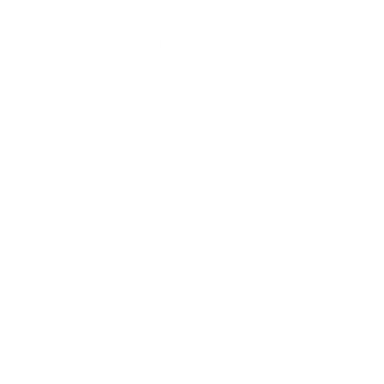 [Speaker Notes: Not all patients will benefit directly from the NGRL, but there is a greater likelihood of:
 finding a diagnosis of a patient’s rare disease; and
 identifying a clinical trial or other treatment that may be accessible now or in the future.
If patients are contacted in the future:
 Contact is facilitated by Genomics England and the patient’s clinical team.
 Separate consent would be required for any approved trials or studies.]
Accessing the NGRL
Researchers must be approved and are required to detail how and why they wish to use data for health purposes. 
Access to the research environment is like a reference library – raw data cannot be copied, downloaded or removed from the environment.
Researchers that access the NGRL may be from the UK or other countries, and include:
individuals or groups that work within the NHS, universities or charities; and
private healthcare groups or commercial companies developing diagnostic tests and treatments.
Governance processes are in place within Genomics England to protect data:
Committees in place (including members from Genomics England, NHS England and patient representatives) to review applications and oversee data access requests.
‘Airlock’ process controls access and approves data transfer requests.
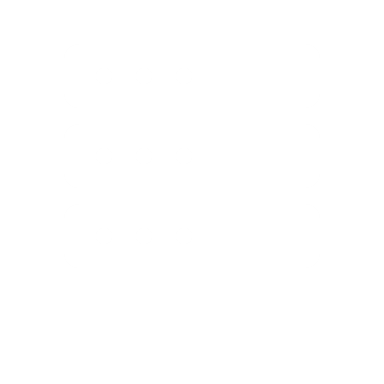 [Speaker Notes: Safeguards are in place to protect data (including sending data or samples for analysis).
Data CANNOT be accessed by groups such as non-health related government agencies, including those linked to employment, or insurance companies, police, or for marketing purposes.
This arrangement is supported by the National Data Guardian, and any data breaches, such as those against General Data Protection Regulation, are accountable to the Information Commissioner’s Office.
De-identifying data makes it very difficult for any researcher to identify individual patients, and they are made aware that doing so is illegal. Identification is not impossible, for example if a patient is already part of a patient group for a very rare disorder where research is being done by individuals who also have approved access to the NGRL.]
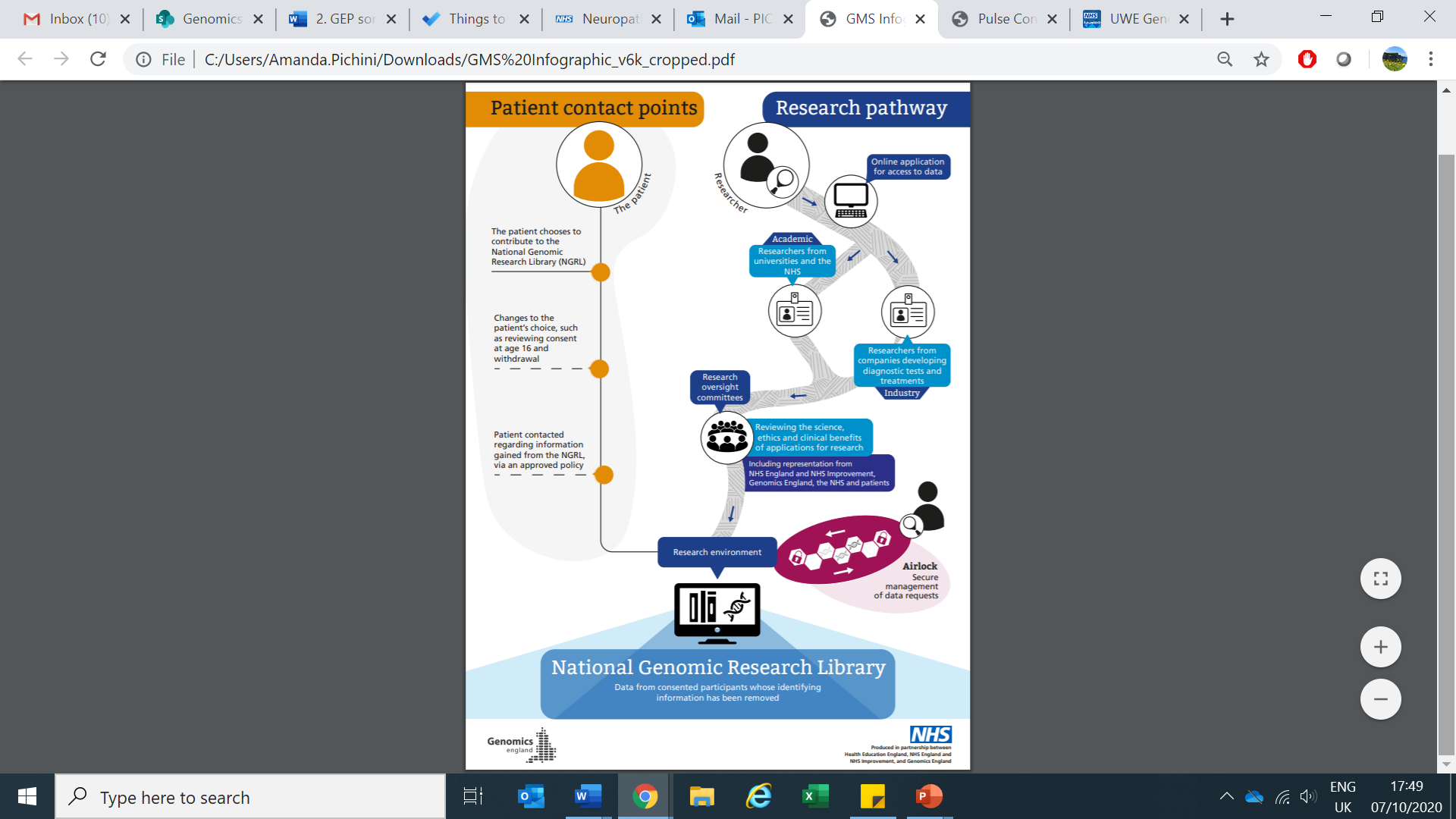 Accessing the NGRL
Visualising the flow of data in the NGRL and how it is accessed and protected.

This infographic can be viewed at: 
www.genomicseducation.hee.nhs.uk/supporting-the-nhs-genomic-medicine-service/
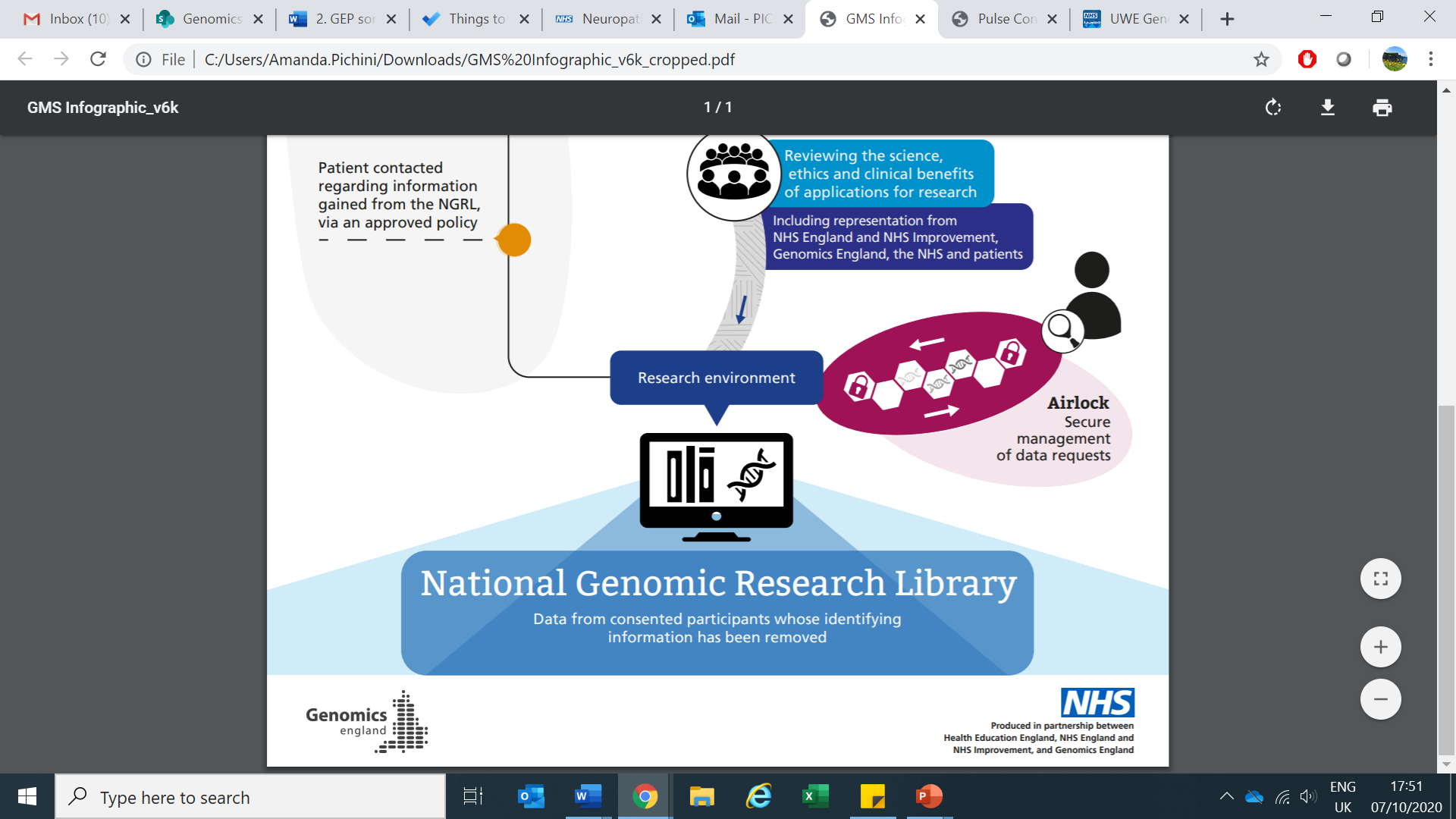 [Speaker Notes: A visual diagram depicting information described on previous slide. This can also be accessed at https://www.genomicseducation.hee.nhs.uk/supporting-the-nhs-genomic-medicine-service/]
The research environment
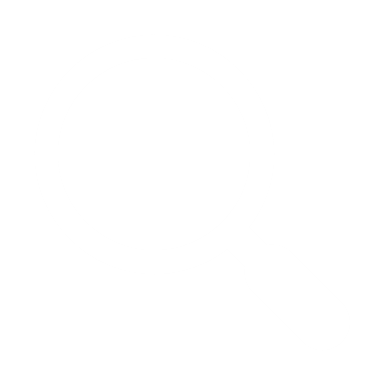 Videos available at: 
https://cnfl.extge.co.uk/display/GERE/Research+Environment+Demo+Videos
[Speaker Notes: This link has further videos and links to detailed protocols about access to the NGRL for those who wish to have more in-depth information.]
Discussing the NGRL within the clinical conversation
All patients having WGS should be made aware of the NGRL at some point in their clinical pathway. 
The clinician will need to explain that if the patient chooses to have clinical WGS, their data would still be accessed by the lab and healthcare providers in the NHS, and internationally (via a process that removes patient identifiers). 
The clinical test can go ahead regardless of the timing of the choice to contribute to the NGRL.
Some patients will want more time to decide, or delay the conversation to consider the NGRL choice at a later time. 
Information is available online for clinicians and patients to support the conversation.
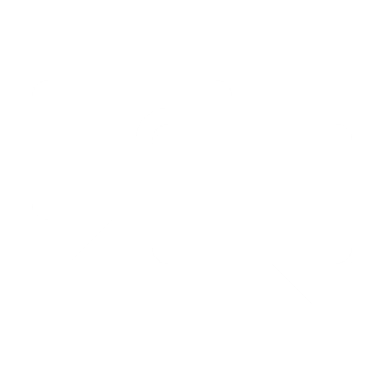 [Speaker Notes: The offer to take part in the NGRL should be made to all patients being offered whole genome sequencing (WGS). 
The conversation is not prescriptive, and therefore timing will depend on the needs of the patient. It is anticipated that the timing of this discussion will be situation-dependent and may take place at different points in the patient’s clinical pathway, including at the time of requesting the clinical test, by separate telephone and/or email communication, at the time when results are given for the clinical test, or at a subsequent follow-up appointment. 
Important to note that as part of having a clinical WGS test, the patient’s clinical, sample and genomic sequencing data can be accessed by healthcare professionals and laboratory scientists nationally or internationally in order to compare the findings from patients to help determine which variants may or may not be linked to a particular condition – and when this is done, patient identifiers are removed. Patients cannot opt out of this if they choose to have clinical WGS, and this is separate to the decision to allow their samples and data to be accessed as part of the NGRL. 
Local pathways for discussing the NGRL along with offering clinical WGS will have been developed in your region; please contact your Genomics Laboratory Hub (GLH) for further information.]
Recording the conversation: do you have the forms you need?
Note: clinical scenarios may arise where clinician initiates clinical testing without a signature.
Forms are also available for individuals who wish to withdraw from the NGRL.
Current versions have been derived from professional, legal and patient input, and will continue to evolve with feedback from users.
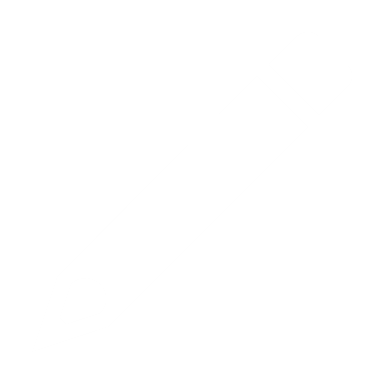 [Speaker Notes: NHSE/I Link to latest versions: https://future.nhs.uk/NHSgenomics/view?objectId=18260592 
Record of discussion form
3-page form setting out clinical test and research offering and recording patient choices:
 patient confirms that they have discussed the NGRL; and
 patient chooses whether to contribute to the NGRL.
Participation in the NGRL form
Same as the record of discussion form, but without the first page, which includes information about clinical diagnostic WGS.
Consultee declaration form
2-page form allowing a consultee to make decisions regarding contributing to the NGRL on behalf of a relative, friend, patient or client who lacks capacity.
Assent for young people aged 6-15 form
2-page form to record a young person’s views on contributing to the NGRL.
Withdrawal from the NGRL form
3-page form offering options to withdraw from the research offering:
 partial withdrawal: ‘no further contact’; or
 full withdrawal: ‘no further contact or use of samples or data’

Record of discussion forms will be available centrally, or via your GLH – they may be accessed via online ordering through NGIS, electronic PDF, or printed and paper-based. The process of completing and submitting forms may be adapted for local needs, so please make sure you have checked with your GLH. If the GLH receives incorrect or incomplete information with regard to the patient’s choice to have WGS, they may contact you to discuss further. It is therefore important to ensure contact details are clearly indicated on any forms. 
 
Current versions have been derived from professional, legal and patient input, including:
 Health Research Authority approval (for the NGRL);
 The British Society for Genetic Medicine; 
 National Patient Choice WebEx (with representation from Genomic Laboratory Hubs, Genomic Medicine Centres and clinical services); and
 Genetic Alliance UK, Macmillan and the Genomics England participant panel.]
Alternative ways of completing the RoD
1. Remote recording of patient choice:
When WGS is discussed with patient via phone/video consultation.
Verbal agreement to proceed with clinical WGS ± the NGRL, and discussion recorded in notes.
RoD completed by the clinician on behalf of the person to be tested.
2. Form to follow:
When the RoD cannot be submitted at the time when WGS is requested. 
‘Form to follow’ box at the bottom of the WGS order form must be ticked, and a RoD form is required before results can be released.
3. Best interests:
When the patient is unable to sign and there is no consultee available.
‘Clinician has agreed to the test (in the patient’s best interests)’ box must be ticked on the RoD in order for clinical WGS to proceed. 
The patient’s decision to take part in the NGRL can be sought at a later date.
[Speaker Notes: The patient discussion may be conducted remotely, and recorded in exceptional circumstances (Based on NHSE/I Remote Patient Choice Policy v2 https://future.nhs.uk/NHSgenomics/view?objectId=78294085):
WGS may be discussed with the patient via telephone or video consultation. The patient may make their choices about clinical WGS and the NGRL, and the clinician may sign the RoD and note on the form that the patient has provided consent remotely. A copy of the RoD should be sent to the patient for their records. The clinician would sign the form pp the patient, and note the date of the virtual consultation in the margin of Page 3 of the RoD
Note that this is different to the ‘Form to follow’ process, where the clinician would need to select the ‘Form to follow’ box at the bottom of the WGS order form, and an RoD would still be required before results can be released. Given the opportunity for remote recording and form completed on behalf of the clinician, we would suggest avoiding this option where possible.
It may not be possible to obtain a patient signature on the RoD but the clinician may decide to proceed with WGS in the patient’s best interests (e.g. the patient is unable to sign and there is no consultee available). In these cases, the clinician will need to tick the 'Clinician has agreed to the test (in the patient’s best interests)' box and provide their signature on the RoD form to authorise progression of WGS. Completing the RoD in the patient’s best interests does not enable their data and samples to become part of the NGRL. This decision can be sought at later contact.]
Important to remember…
WGS should be targeted primarily at situations where a genetic diagnosis would affect the healthcare of a patient or their family members. 
There are specific forms to order WGS and record patient’s choices to have clinical WGS and take part in the NGRL. This process of may be adapted for local needs, so please make sure you have checked with your GLH. 
The patient may decide not to proceed with the clinical test and/or NGRL, or may wish to have more time to consider their choice.
Consider a referral for genetic counselling for further discussion regarding:
managing genetic risk and/or a diagnosis; and
complex social and/or communication issues.
Patient resources and support groups are available.
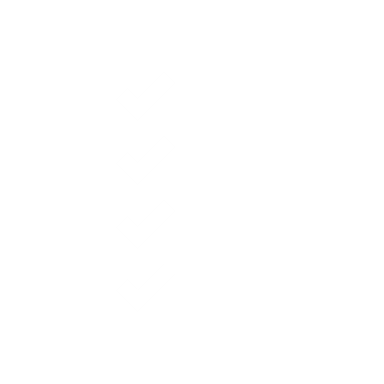 References/for more information
Genomics Education Programme’s NHS Genomic Medicine Service information: https://www.genomicseducation.hee.nhs.uk/supporting-the-nhs-genomic-medicine-service/ 
NHSE/I National Genomic Test Directories: www.england.nhs.uk/publication/national-genomic-test-directories/
GeneReviews: an international clinician resource providing information about inherited conditions: www.ncbi.nlm.nih.gov/books/NBK1116/
Joint Committee on Genomics in Medicine: Consent and Confidentiality in Genomic Medicine 2019 report: www.rcplondon.ac.uk/file/13314/download?token=D7KQOz1H
Code on Genetic Testing and Insurance: https://www.gov.uk/government/publications/code-on-genetic-testing-and-insurance and https://www.abi.org.uk/data-and-resources/tools-and-resources/genetics/genetics-faqs/
NHS Mental Capacity Act: www.nhs.uk/conditions/social-care-and-support-guide/making-decisions-for-someone-else/mental-capacity-act/ 
General Medical Council 0-18 years, Assessing the capacity to consent: www.gmc-uk.org/ethical-guidance/ethical-guidance-for-doctors/0-18-years/making-decisions 
Care Quality Commission Gillick competency and Fraser guidelines: https://www.cqc.org.uk/guidance-providers/gps/nigels-surgery-8-gillick-competency-fraser-guidelines​
Human Tissue Authority, Consent and DNA: www.hta.gov.uk/policies/about-dna-and-role-hta
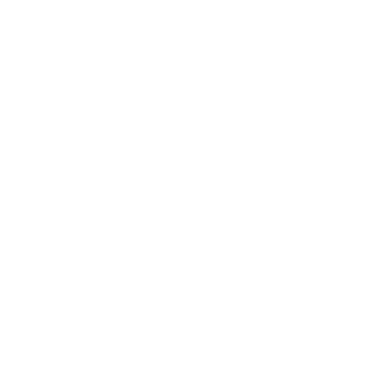 Patient support resources
NHSE/I information about the GMS: www.england.nhs.uk/genomics/ 
Genomics England information about the NGRL: https://www.genomicsengland.co.uk/nhs-gms/research-information/ 
Short videos about genome sequencing by GOSH (English and translated): https://www.gosh.nhs.uk/medical-information/clinical-specialties/clinical-genetics-information-parents-and-visitors/support-and-information 
Genetic Alliance UK: national charity for patients and families affected by genetic conditions: www.geneticalliance.org.uk/ 
SWAN UK: supporting families affected by a syndrome without a name: www.undiagnosed.org.uk/ 
Unique: understanding rare chromosome and gene disorders: www.rarechromo.org/ 
Macmillan Cancer Support: www.macmillan.org.uk/ 
Medline Plus Genetics: patient and public-friendly information about genetics from the US National Library of Medicine: www.medlineplus.gov/genetics/
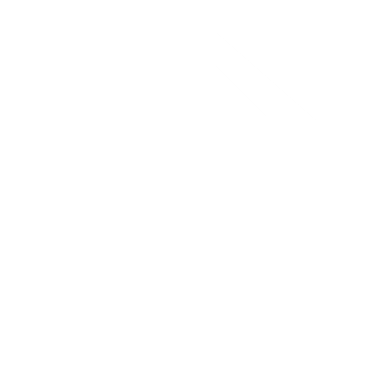 [Speaker Notes: NHSE/I Link to latest versions: https://future.nhs.uk/NHSgenomics/view?objectId=18260624]
Local links and resources
To be completed as per local needs
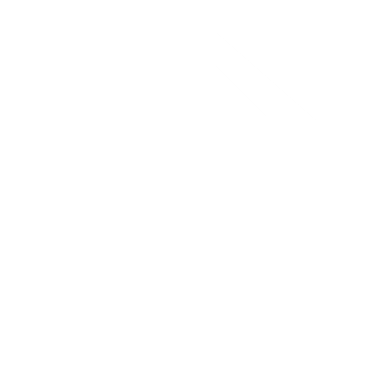